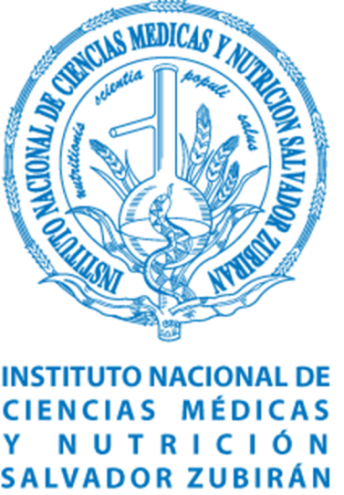 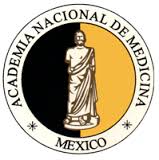 Empleo diferencial de los genes del receptor variable β de las células T (Vβ TCR) en células circulantes de pacientes con Lupus Eritematoso Generalizado y sus familiares sanos
Dr. Juan Jakez Ocampo
30 de septiembre de 2015.
Tolerancia de la célula T
Célula presentadora
de Ag
HLA-II
vα
RCT
cα
cb
Célula T
Antígeno
vβ
Nefropatía lúpica
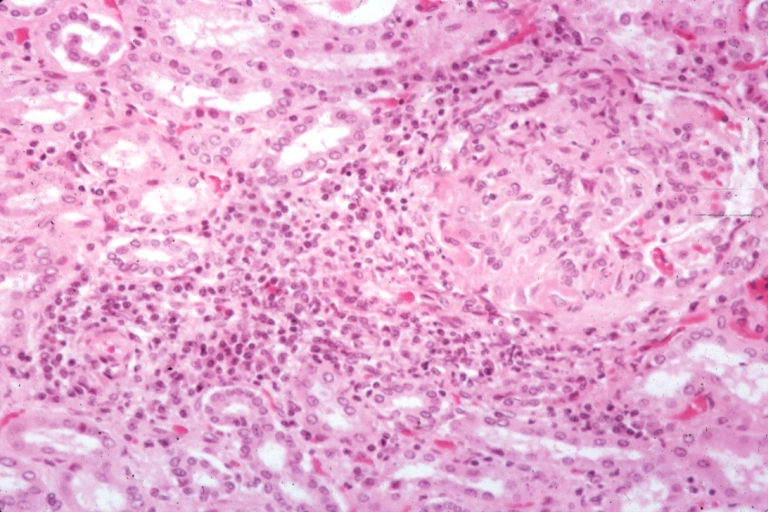 OBJETIVO
Determinar la proporción de células T periféricas cuyo receptor Vβ está codificado por las 24 familias de genes Vβ en cuatro grupos diferentes:
Pacientes con Lupus esporádico
Pacientes con Lupus familiar
Familiares sanos de pacientes con Lupus familiar
Personas sanas sin familiares con enfermedades autoinmunes
MATERIAL Y MÉTODOS
37 pacientes con Lupus esporádico
28 pacientes con Lupus pertenecientes a 14 familias multicaso
47 familiares consanguíneos sanos de los pacientes con Lupus familiar
15 controles sanos


Todos los pacientes cumplieron los criterios de clasificación de LEG del ACR. 
Todos los sujetos incluidos en el estudio, tanto pacientes como sanos, nacieron en México y son hijos de padres mexicanos.
Asimismo recibieron información sobre los objetivos y métodos del estudio y dieron su consentimiento informado.
METODOLOGÍA

Se tomaron 50 mL de sangre periférica.
Se obtuvieron 8 alícuotas  de 50 μL que  se  incubaron con  5μL de cada  uno de los  anticuerpos  monoclonales  específicos  para cada familia  Vβ (kit IOTest ® Beta Mark TCR Vbrepertoire kit (Beckman Coulter)  del repertorio  del TCR y 5 μL de anti-CD3 conjugado con aloficocianina.
Después de la  incubación en hielo durante  15 minutos, los 8 tubos de  cada  sujeto fueron  hemolizados  y fijados  con la ayuda de  un sistema automatizado.
Las  células  se  analizaron  por  citometría  de  flujo.
Resultados
Proporciones de células CD3+ que expresan diferentes genes Vβ TCR en los grupos de estudio.
Resultados
La flecha indica un valor (p<0.05) en el incremento/decremento en las proporciones de las células CD3+ que expresan cada uno de los diferentes genes Vβ TCR.
Conclusiones
Éste es el primer estudio sobre el empleo de Vβ TCR que compara grupos de pacientes con Lupus esporádico, Lupus familiar y familiares sanos.

Los resultados muestran que el empleo de algunos genes Vβ TCR en éstos grupos es diferente y pueden explicar al menos parcialmente la susceptibilidad genética al desarrollo de la enfermedad.
Agradecimientos
Calva- Cevenini G.
Carrillo- Maravilla E.
García- Carrasco M.
Gómez- Martín D.
Lima G.
Llorente L.
Pérez-Romano B.
Rivadeneyra-Espinoza L.
Ruíz-Argüelles A.
Vargas- Rojas M.I.
GRACIAS